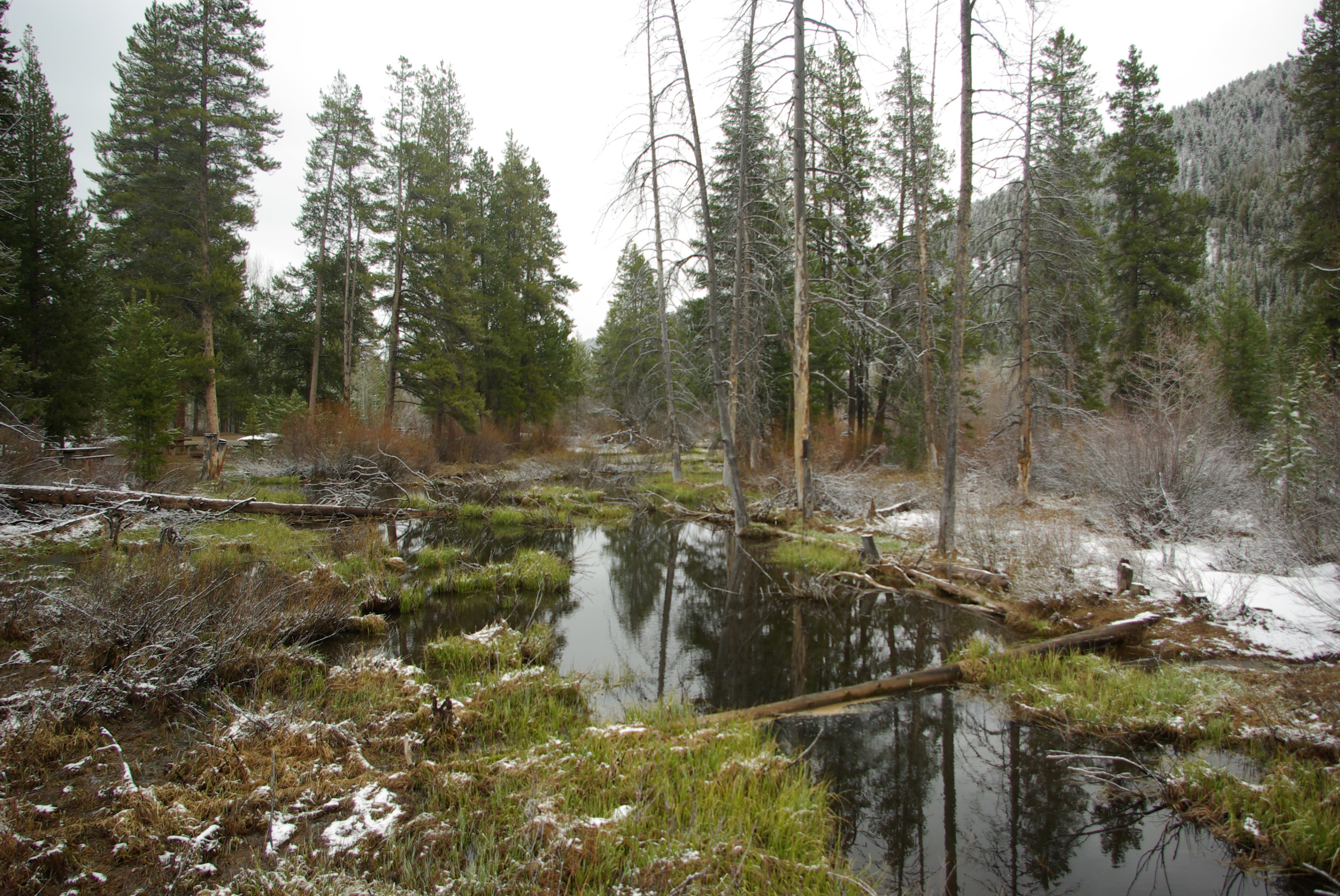 Change Liaison Meeting
December 1st, 2021
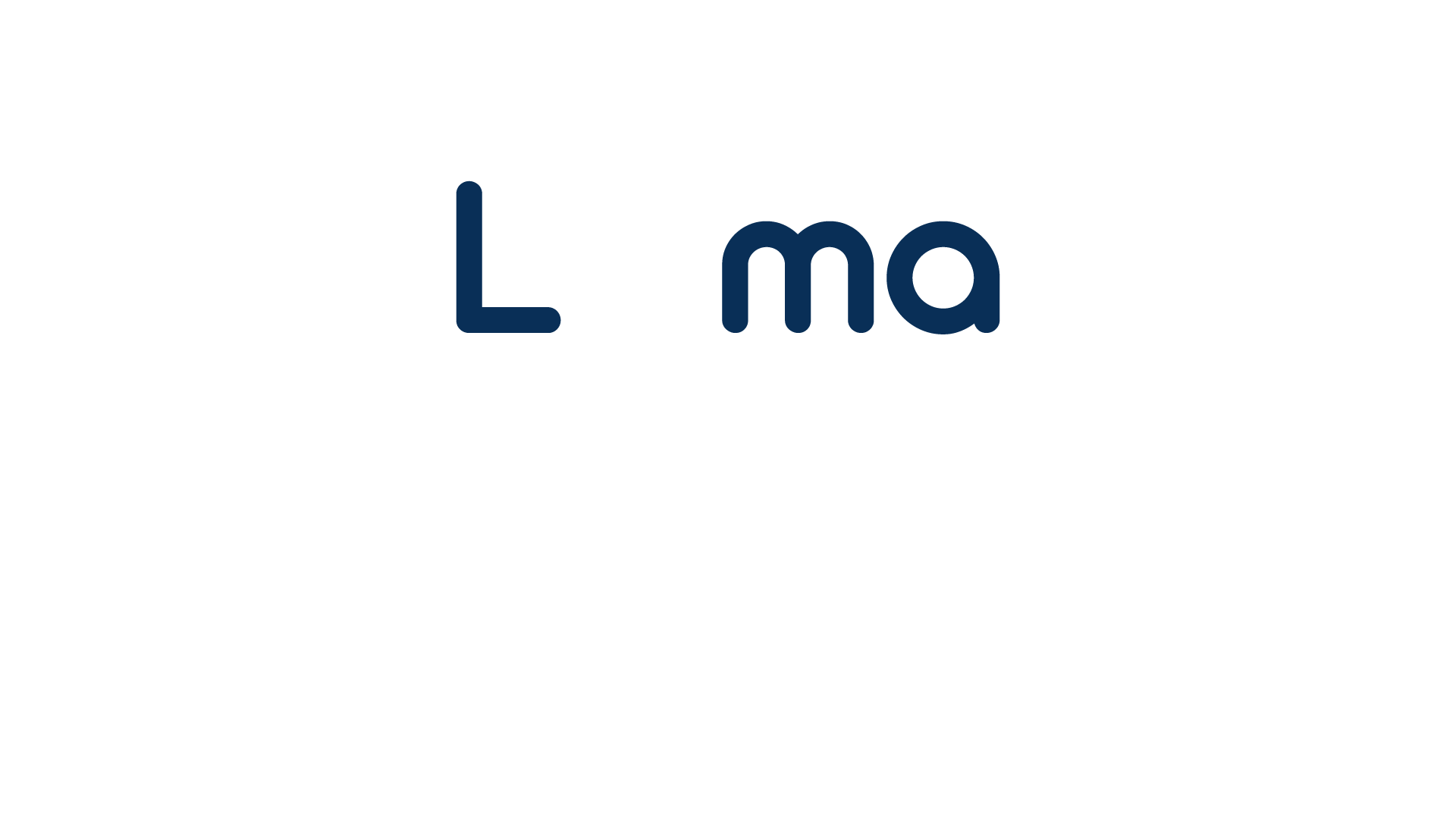 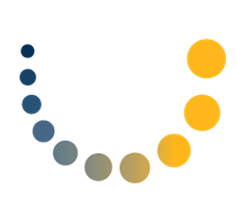 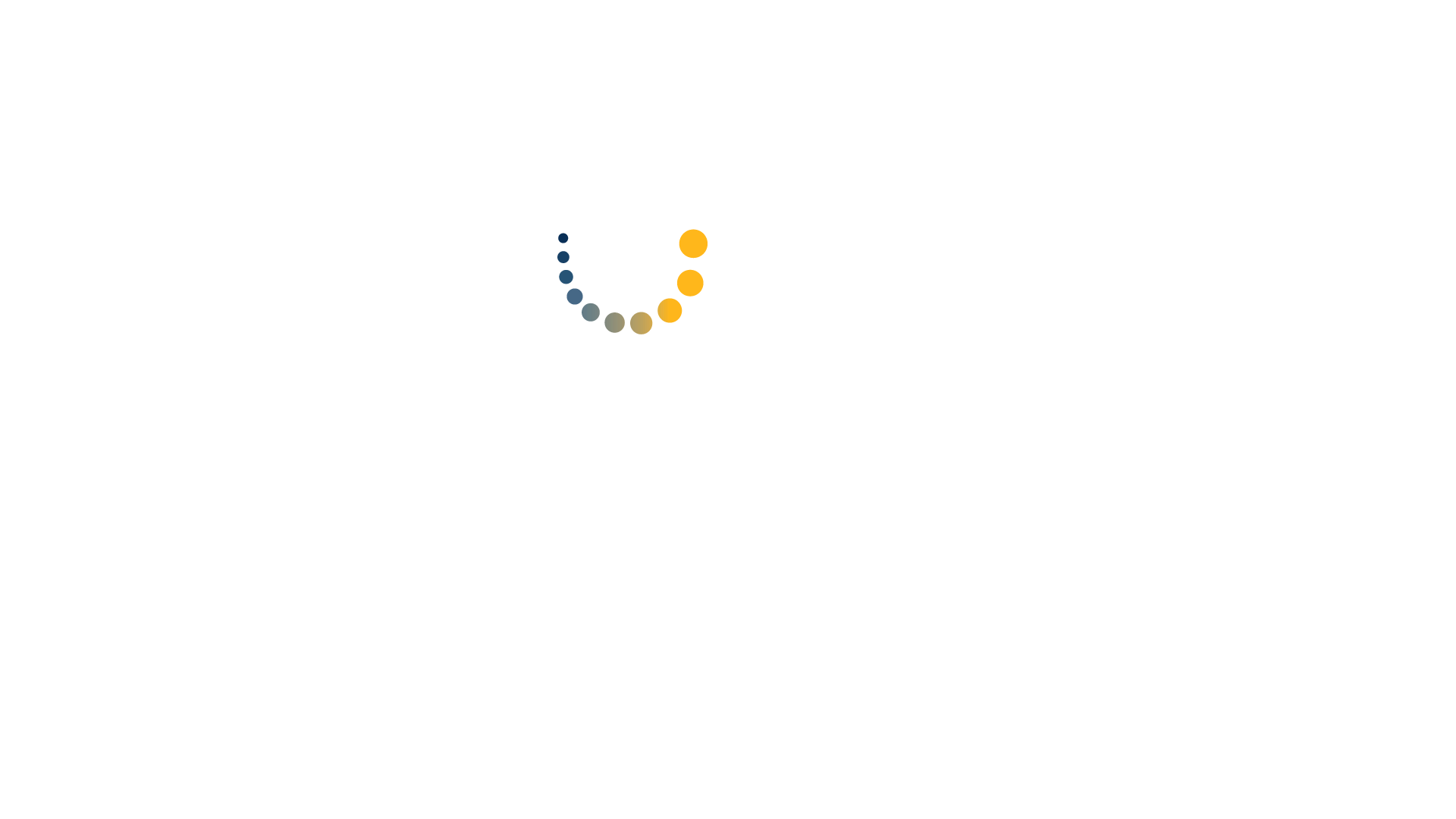 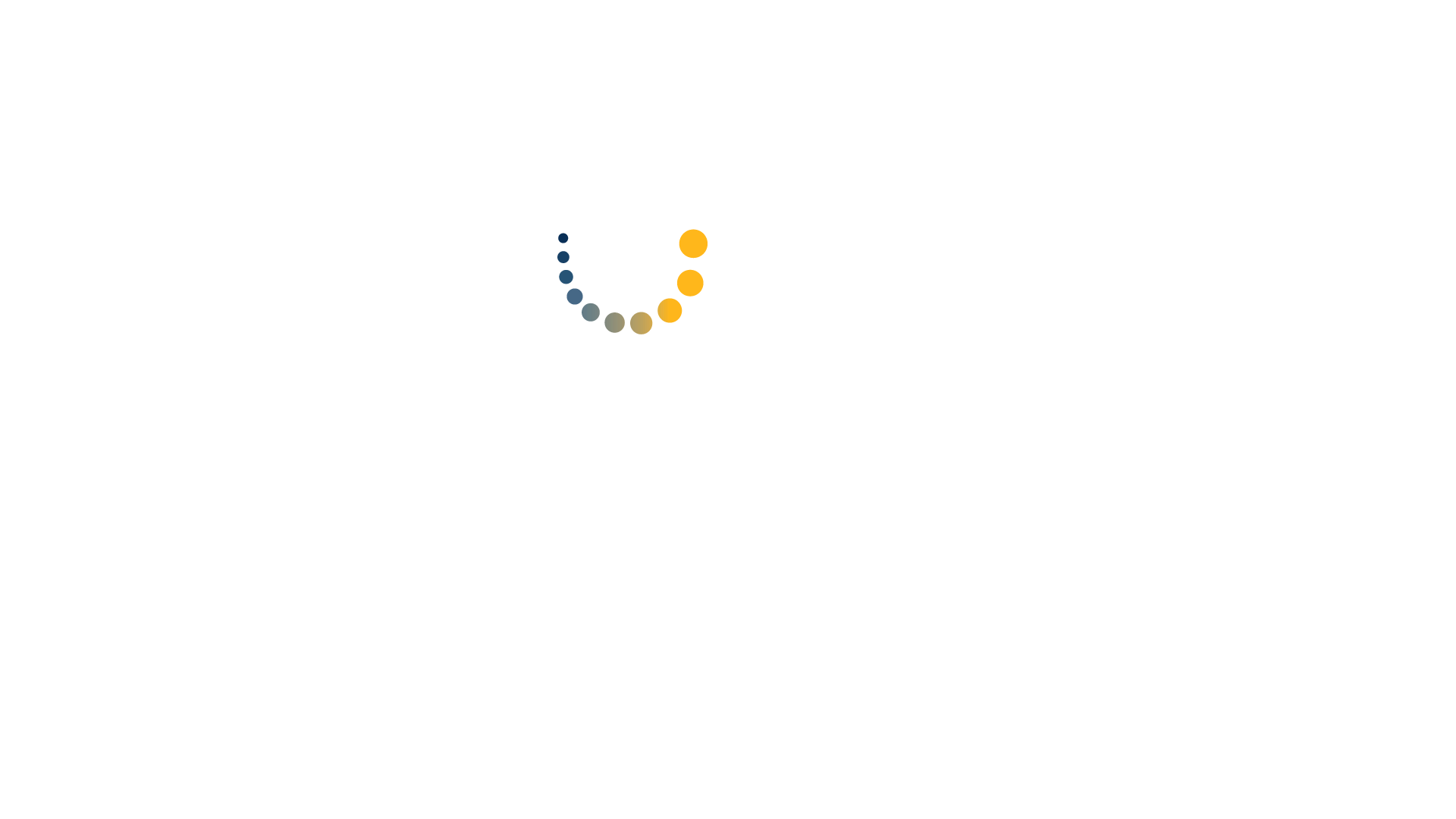 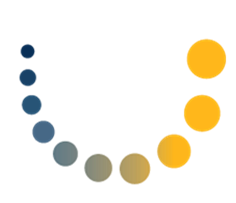 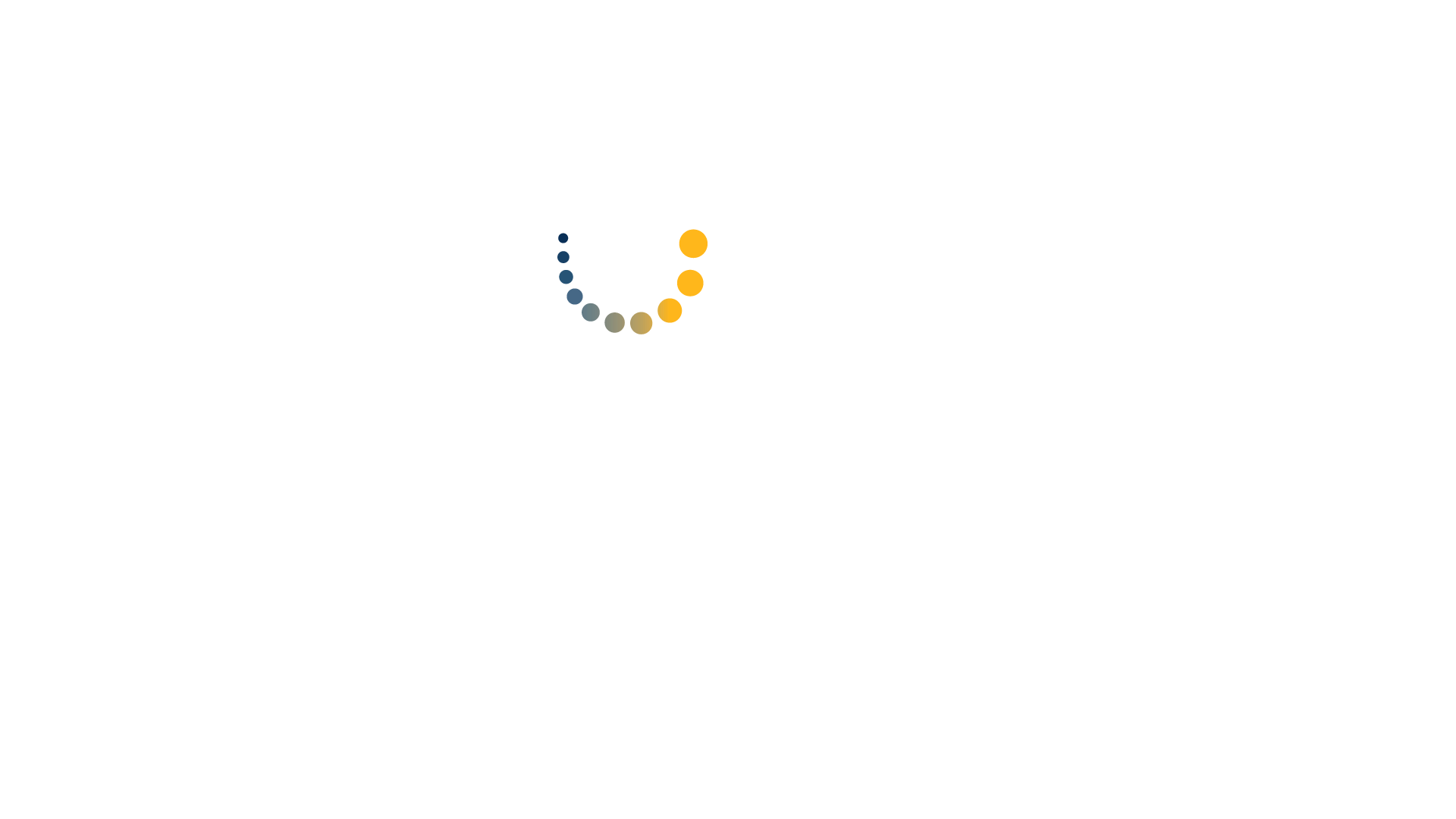 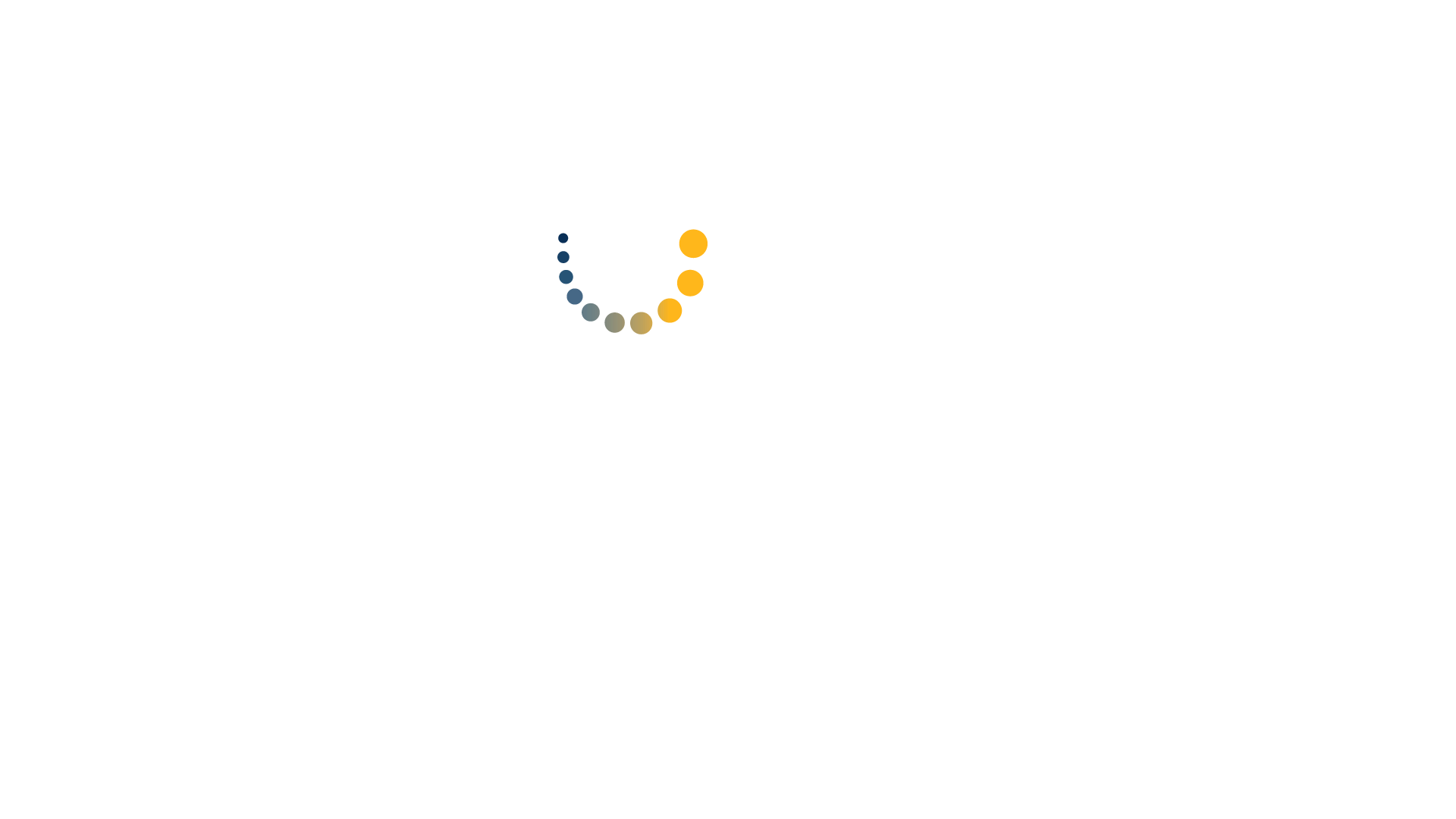 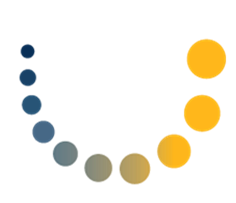 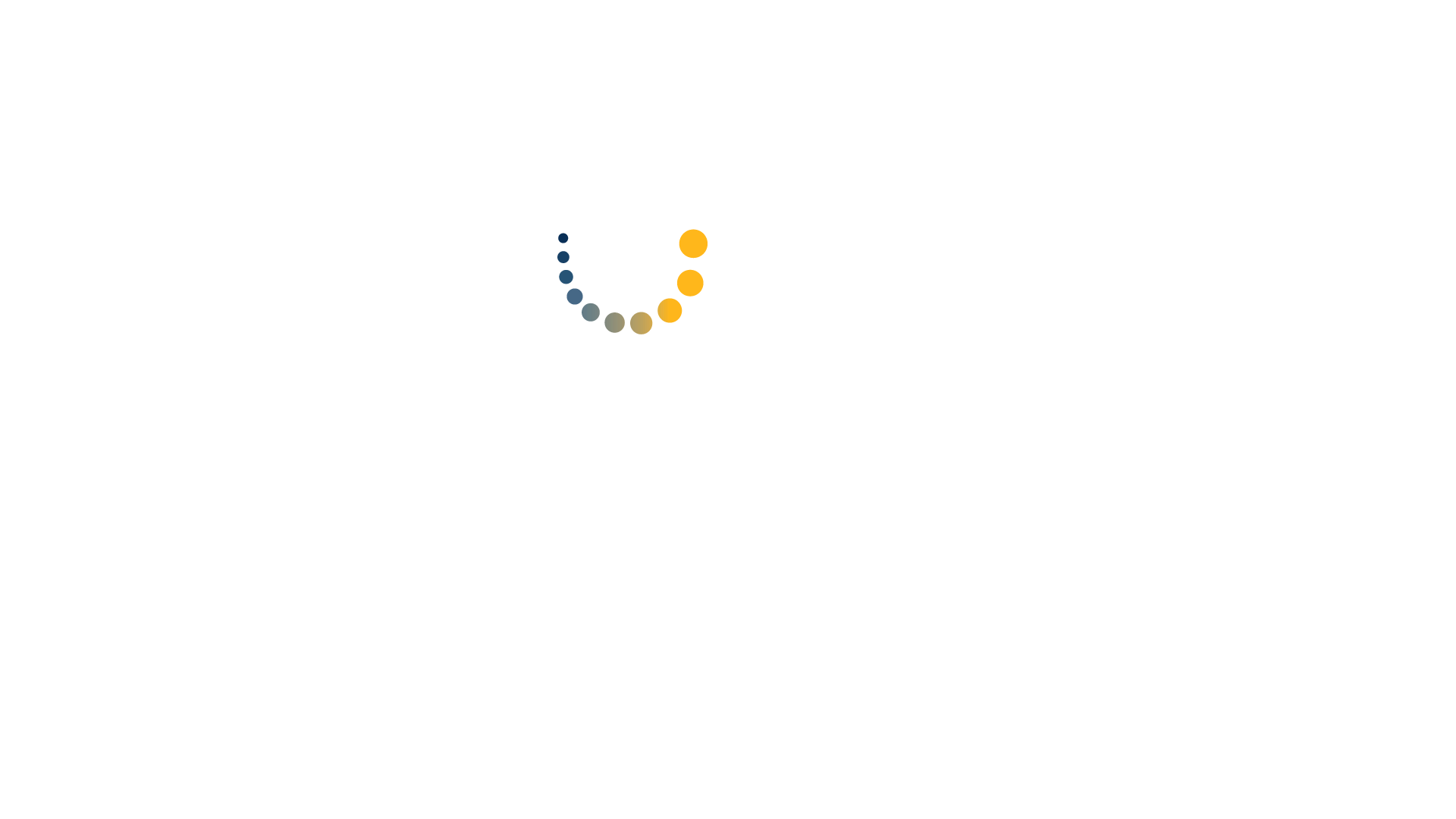 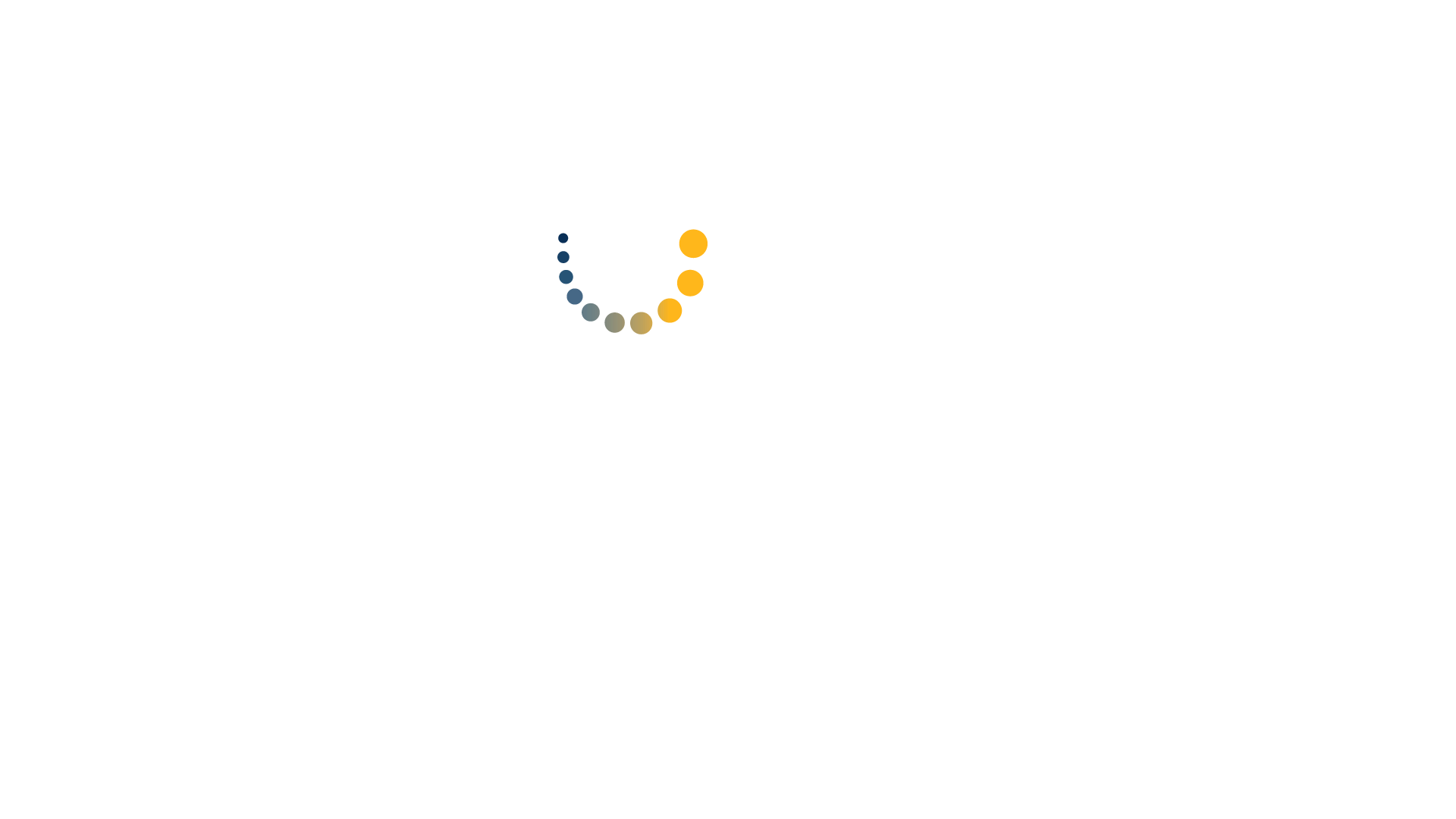 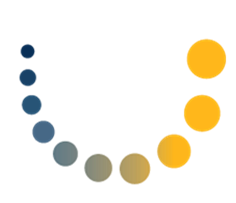 Welcome!
Thank you for being here! 
Expectations:
Please give presenters your full attention.
Please utilize the chat functionality (bottom right) to ask questions, or wait until the end of the presentation to come off of mute and ask. 
This meeting is being recorded and will be provided in the follow-up email.
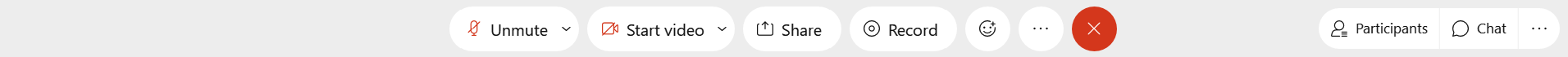 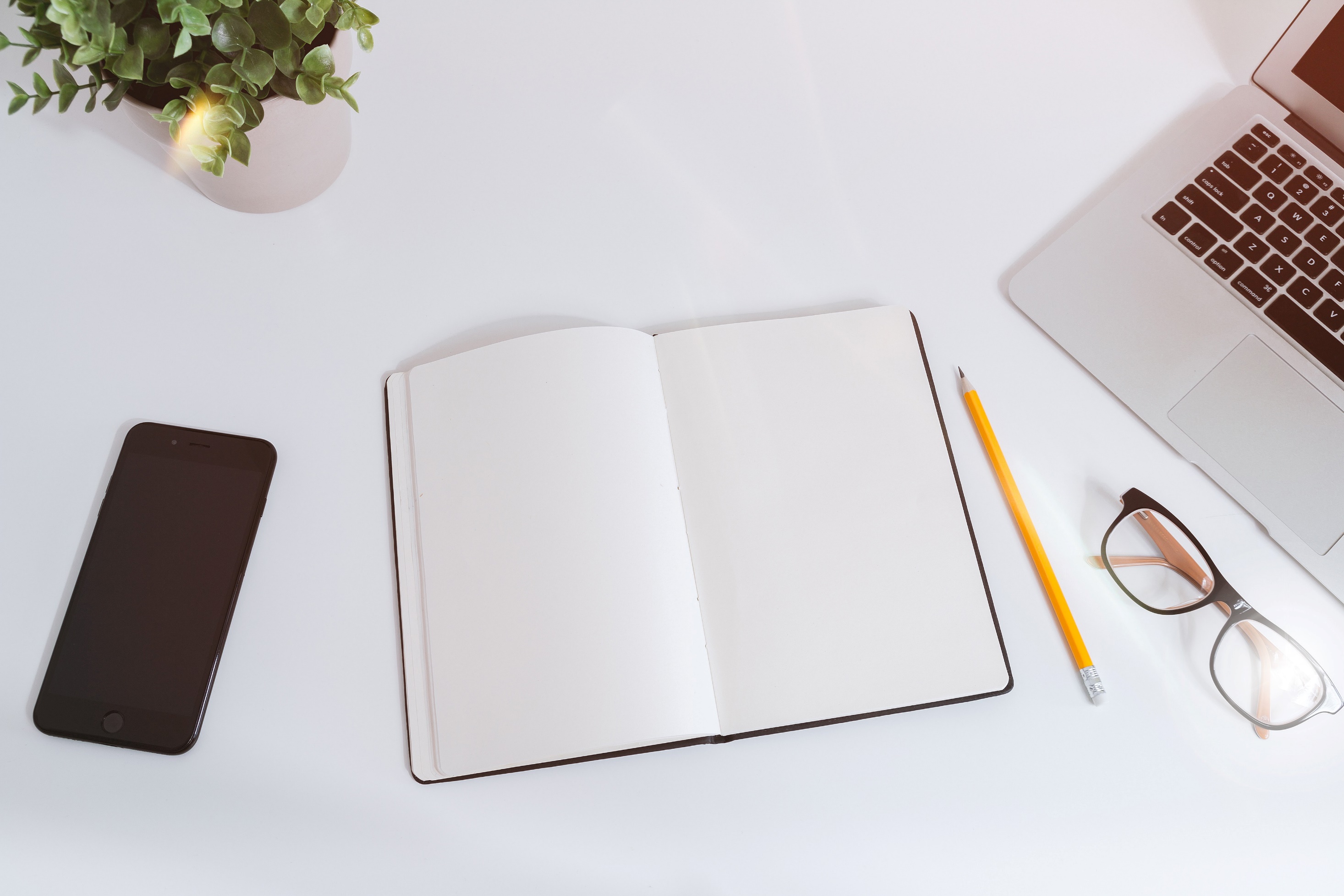 Phase 1 Update
Phase 1 Activities
Phase 2 Update
Phase 2 Activities
Engagement Opportunities
Testimonials 
Calendar 
Phase 1 & 2 Know Do Share Reports (K.D.S.R.) 
Key Takeaways
AGENDA
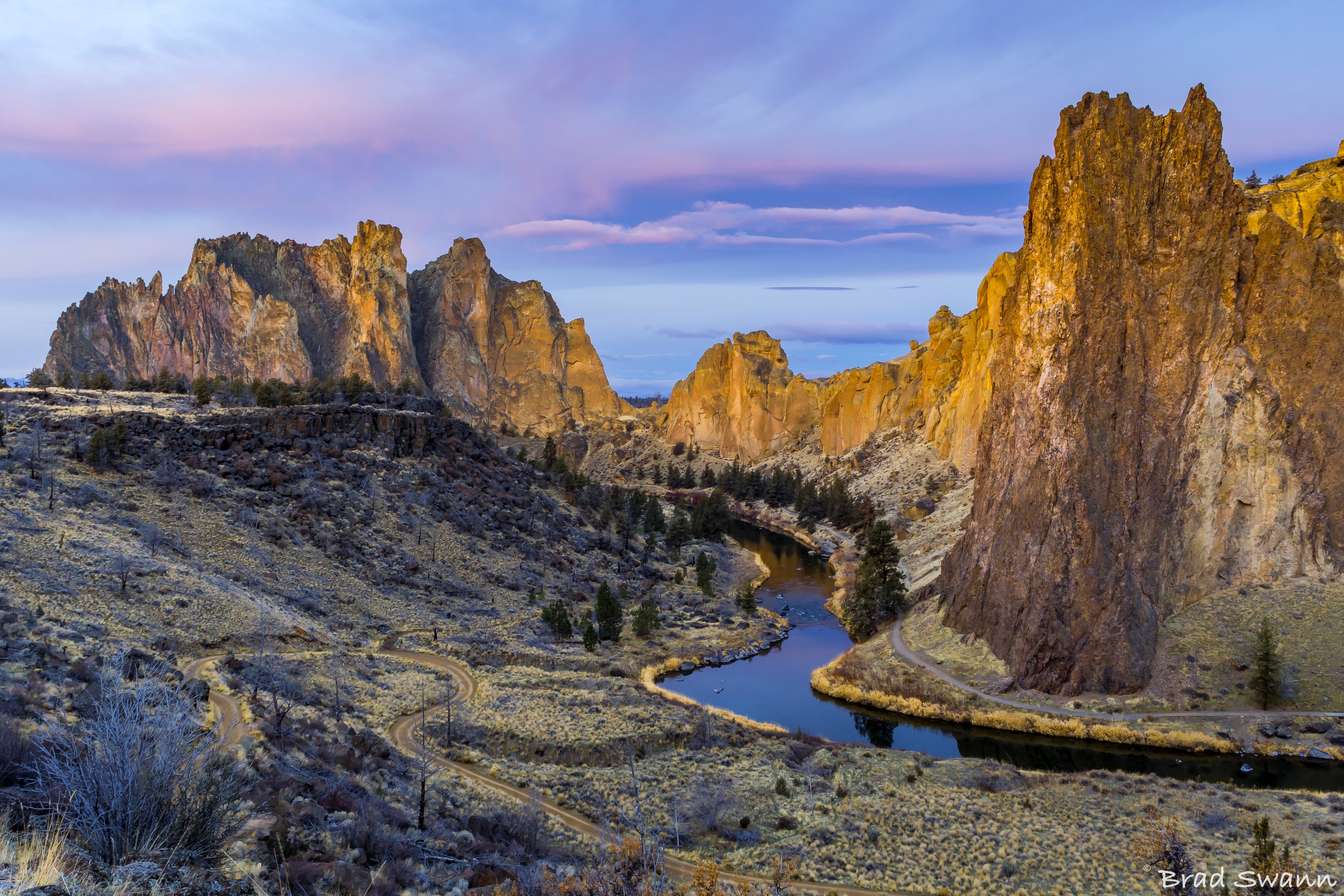 Luma Phase 1 Update
Phase 1 Timeline
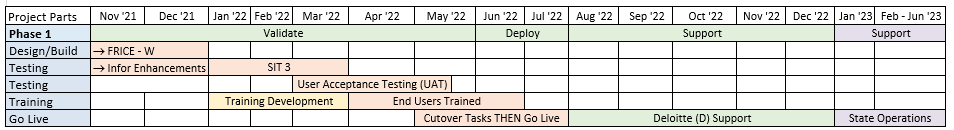 Change Readiness Assessment – Measurement 3 Results
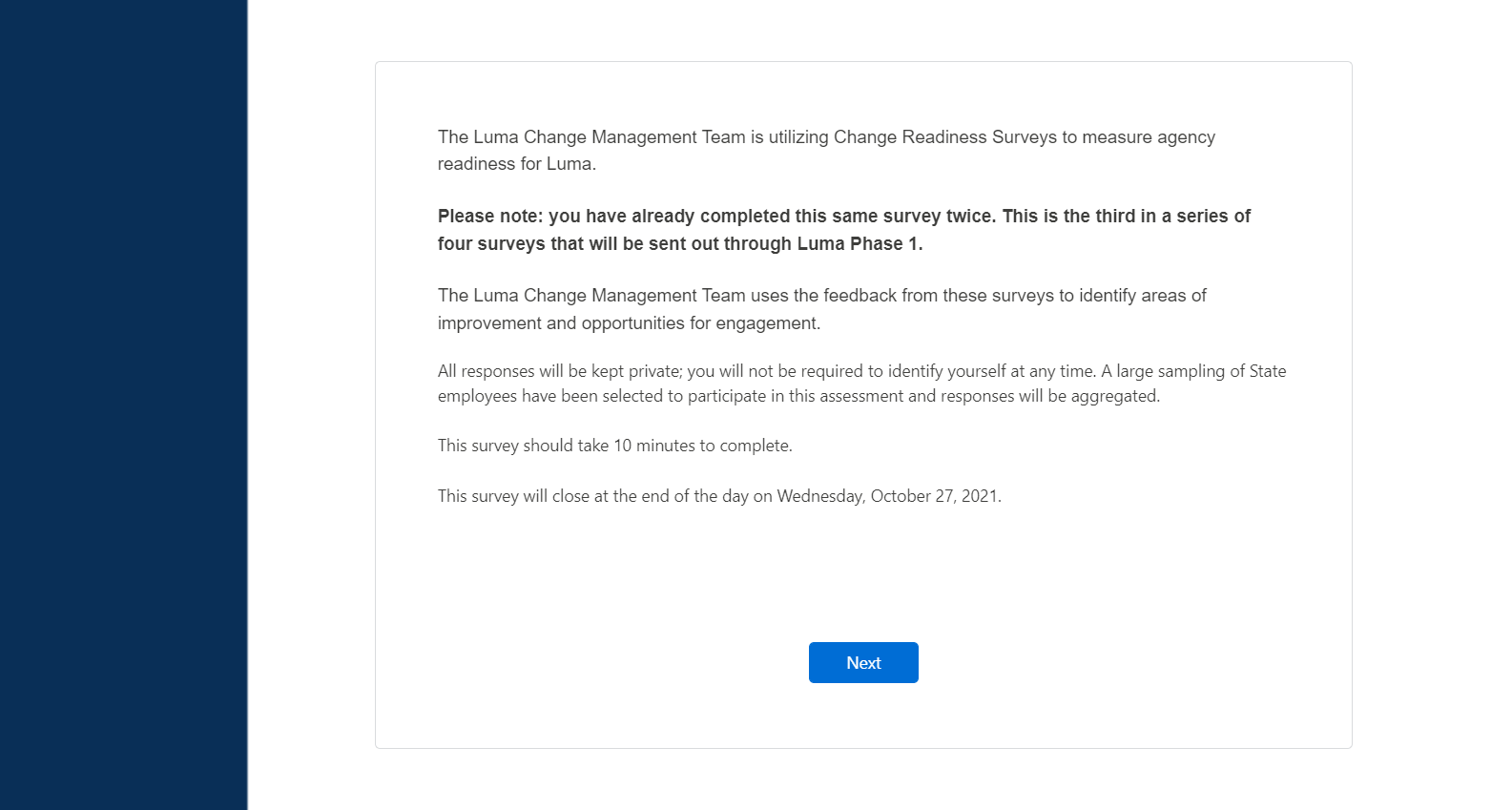 67%
Do not understand when the key milestones are happening.
Change Readiness Assessment – Measurement 3 Results
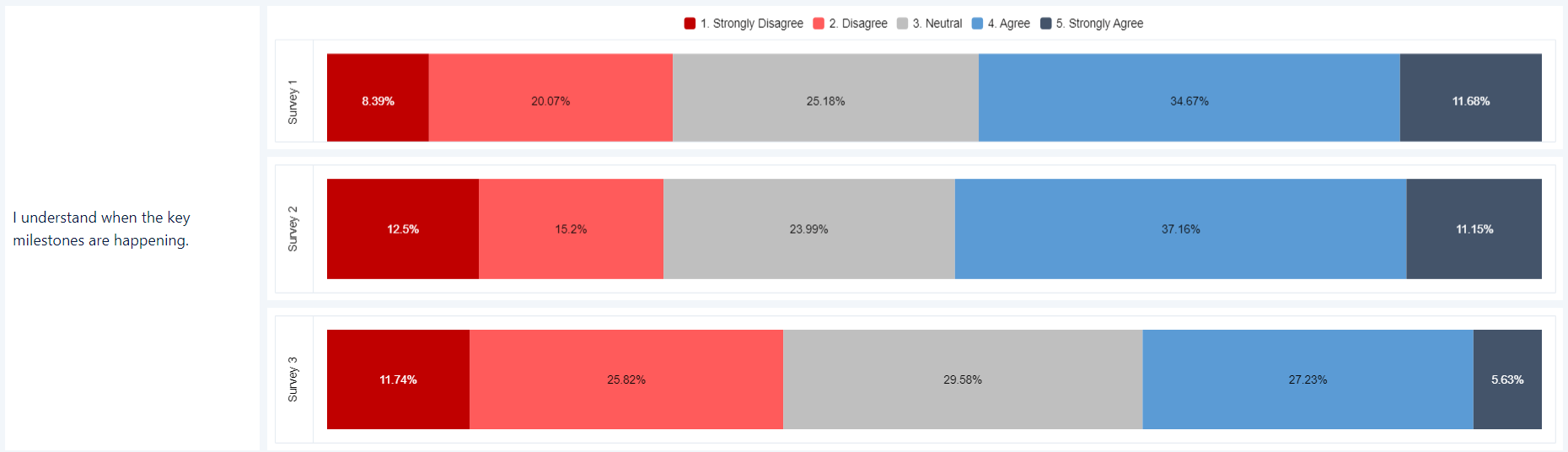 75%
Are not aware of the steps needed to take to transition to the Luma project.
Change Readiness Assessment – Measurement 3 Results
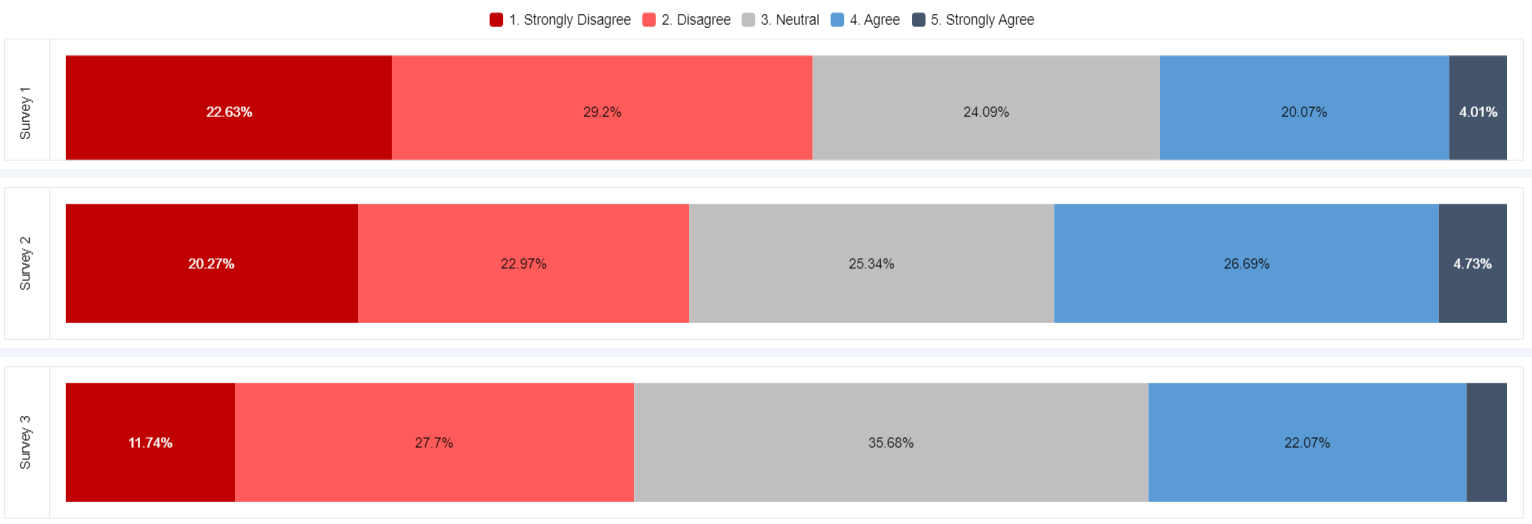 74%
Do not agree that employees in their agencies are looking forward to using the Luma system.
Change Readiness Assessment – Measurement 3 Results
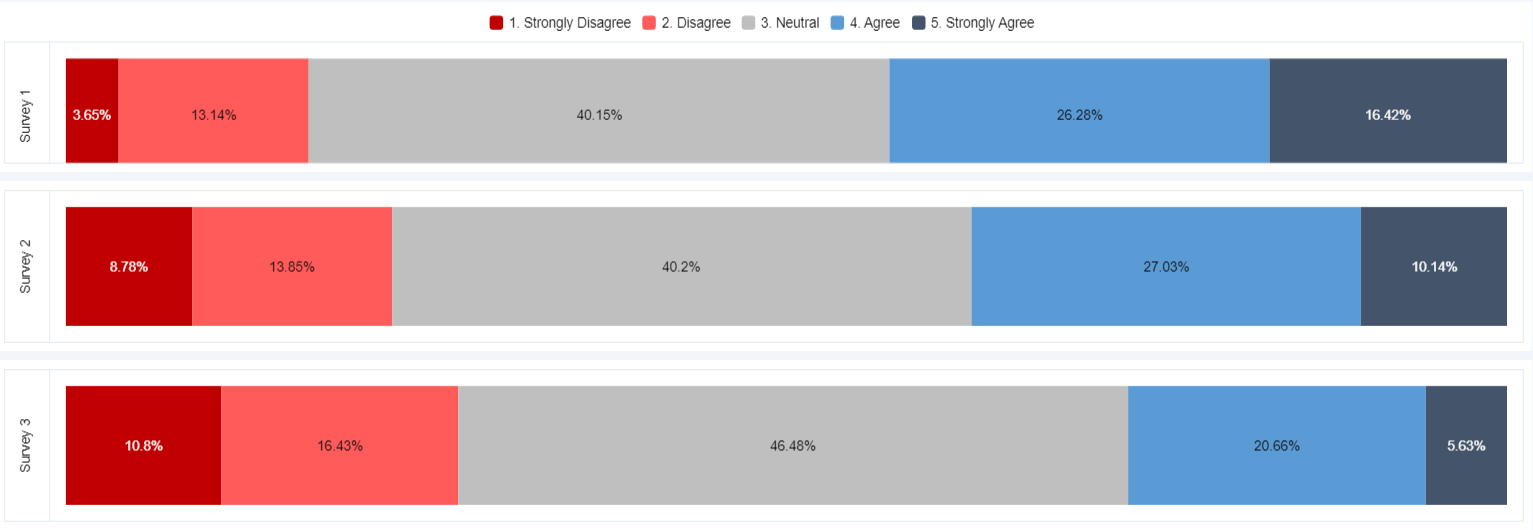 59%
Do not think the communications about the Luma project have been effective, and easy to understand.
Change Readiness Assessment – Measurement 3 Results
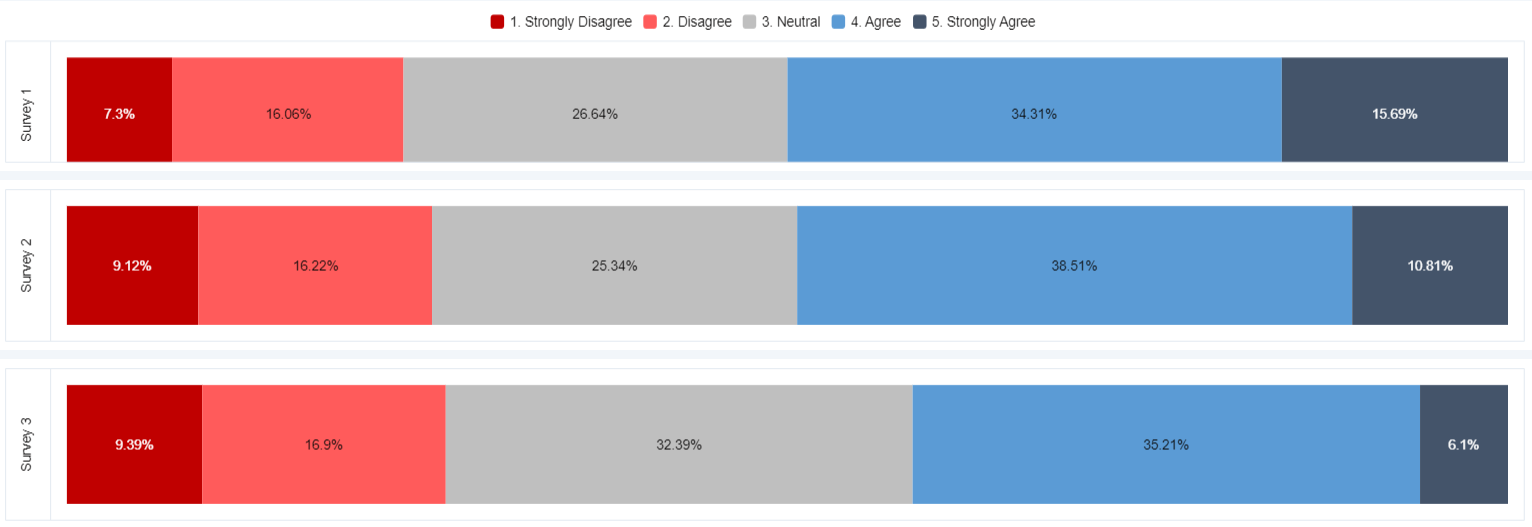 54%
Do not believe the Luma project is transparent and inclusive.
Change Readiness Assessment – Measurement 3 Results
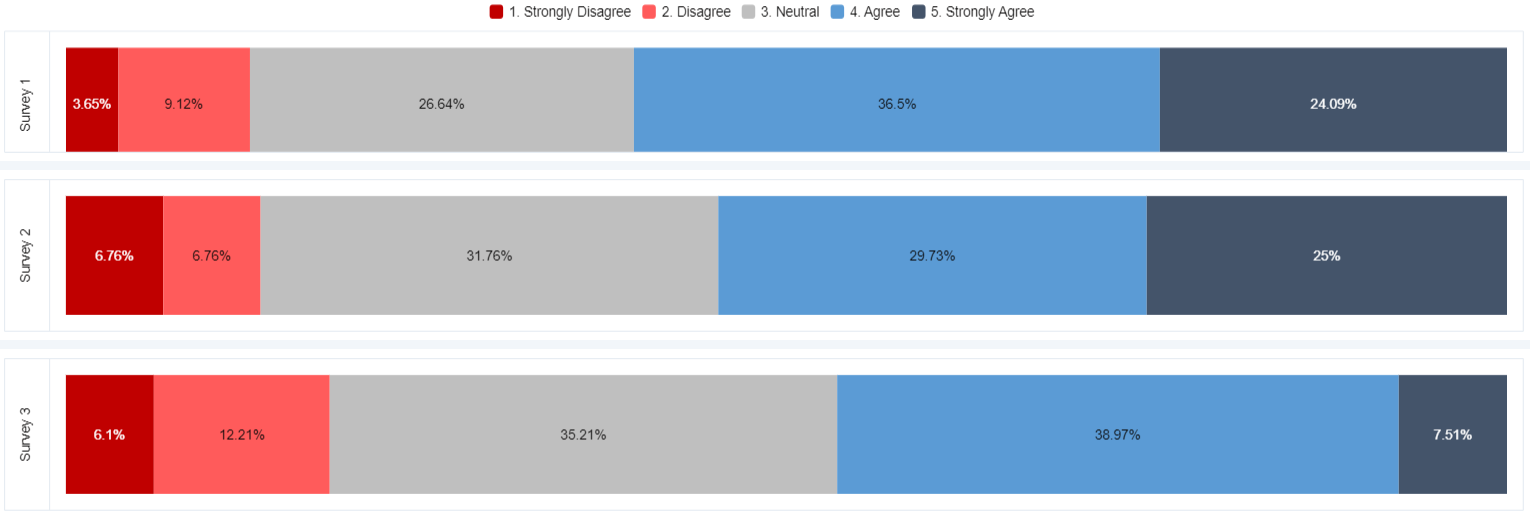 48%
Do not think their agency’s perspectives have been considered in the design of the Luma project.
Change Readiness Assessment – Measurement 3 Results
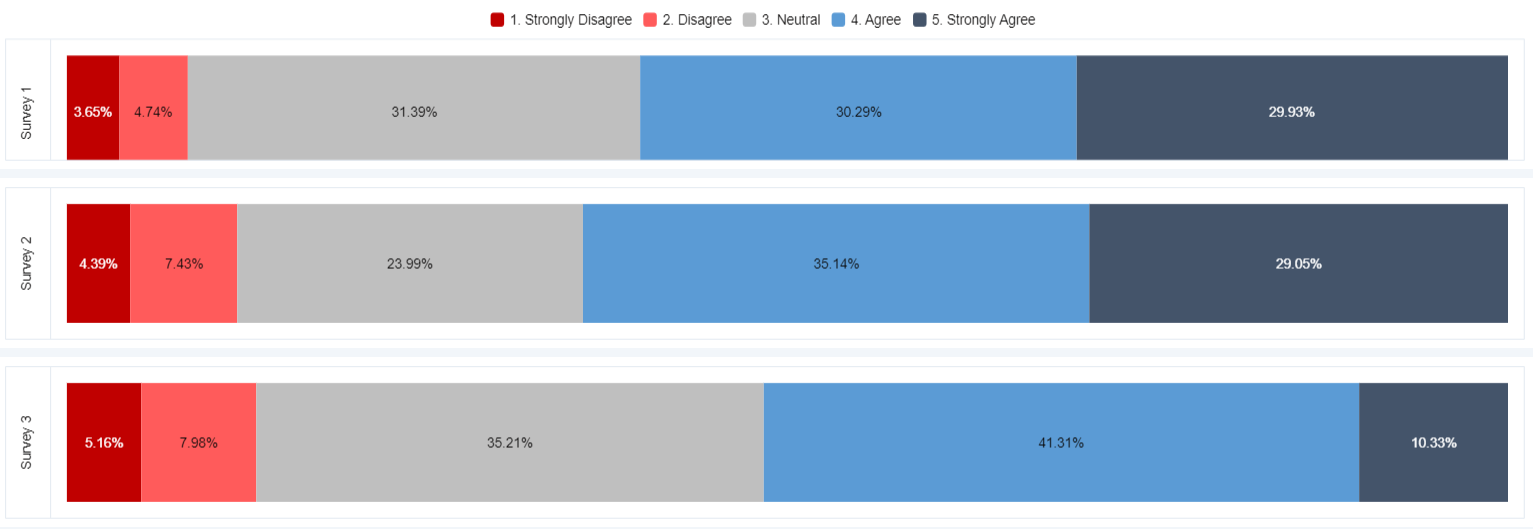 OCM Response to Feedback
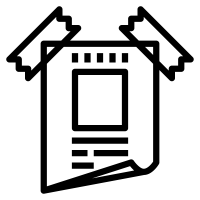 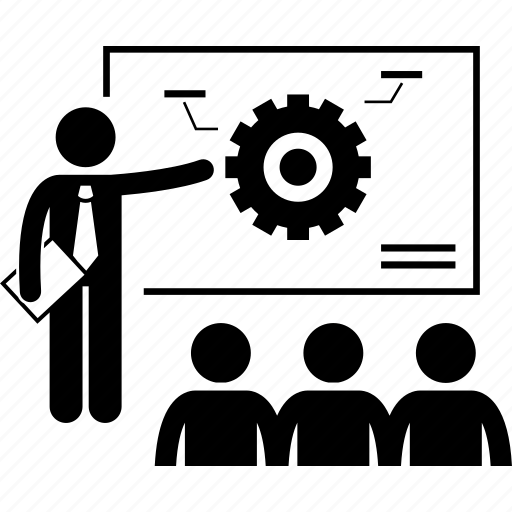 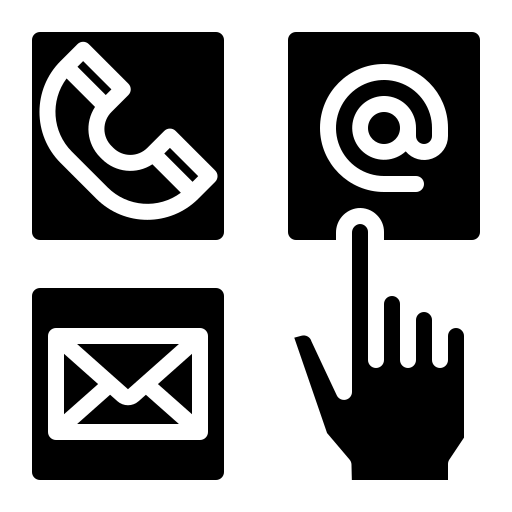 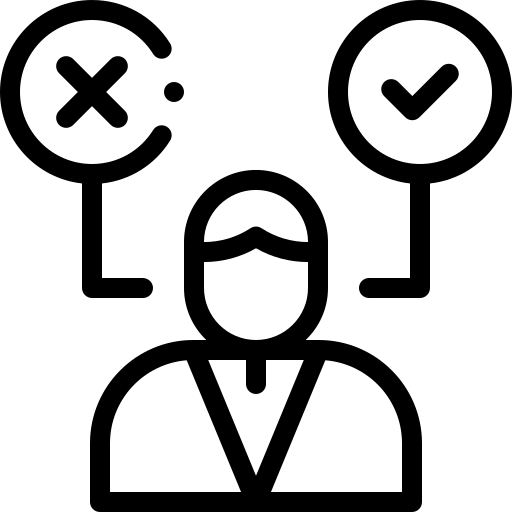 Build trust with the Luma team and decisions.
Improve clarity and effectiveness of communications.
Understanding milestones.

Understanding steps needed to transition.
Understanding steps needed to transition.

Broadcasting benefits of Luma.
Outstanding Workbooks
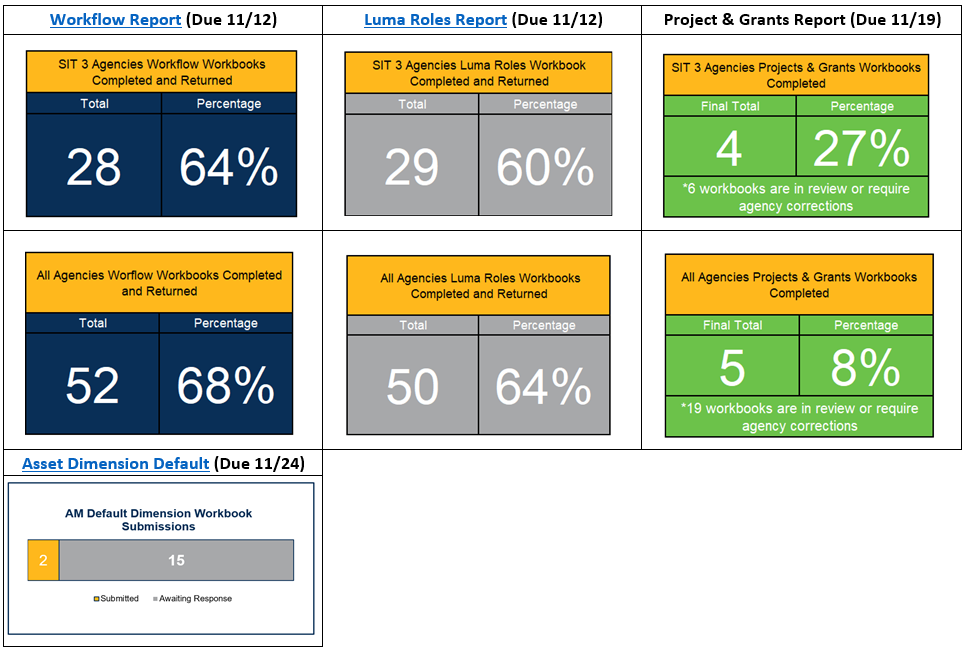 All Outstanding Workbooks: 

Approval Workflow 
Luma Security Roles
Projects & Grants
COA Updates for SIT 3 
Due by 12/3:

Default Workbook 
Payroll Crosswalk Updates 
System Default Strings
Update on Projects & Grants
The following is our plan to better educate agencies on Luma Projects and Grants between now and UAT: 
Creation of a State resourced P&G SWAT team as an extension of the current Luma projects and grants team to support State agencies in the adoption of the projects and grants solution.
Development of an agency education program that teaches agencies the framework of the Luma projects and grants solution and the transactional business processes and reporting.
Creation of a project and grants “Sandbox” environment so agency personnel can expand their knowledge, skills, and abilities with the project and grants solution in a practice environment by entering projects, transacting against those projects, and creating reports based on project reporting requirements.  The P&G SWAT team will support agencies as they use the “Sandbox” environment.
Agencies who will use Luma projects and grants functionality will need to do the following:
Identify the universe of projects and grants within their agency.  This includes identifying personnel who have current project and grants roles, identification of current approval paths and associated business processes, etc.
Attend training courses that will foster an increased understanding of how the projects and grants solution will work and provide agency personnel with the knowledge of how to conduct daily business in Luma.
Assist the project team in the compilation of open project data for testing purposes, cut-over, and Go-Live.
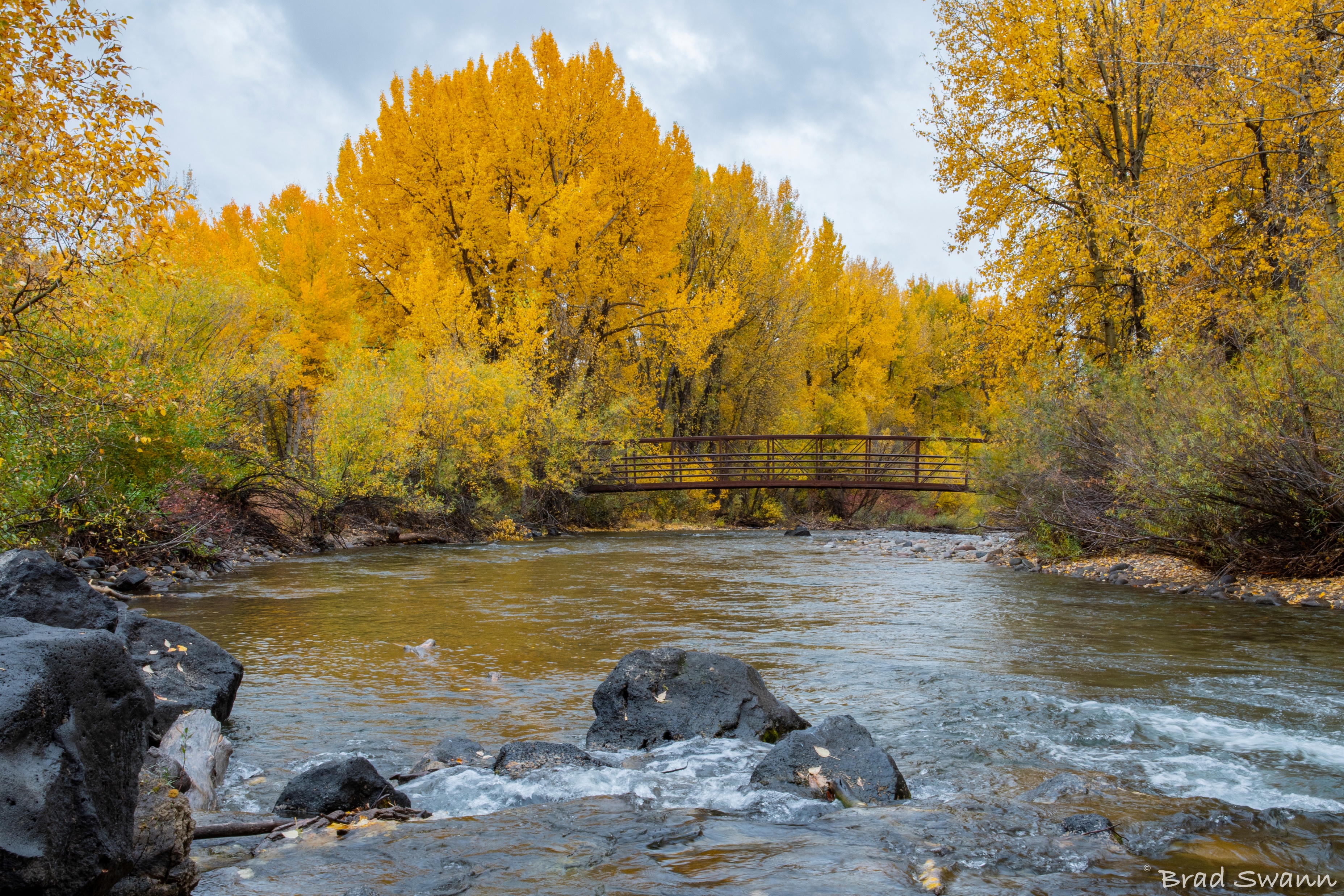 Luma Phase 1 Activities
Agencies in SIT 3
Upcoming SIT 3 Communications
Testing Sessions – Testing Support Line
The Test Management Team will host an all-day SIT Testing Support Line (WebEx Meeting)
Attendance is optional and SIT testers should only join if they have questions or issues regarding SIT Testing.
The Meeting Moderator will reach out to Test Management, Functional, or Technical Teams if they need additional help resolving an issue
Schedule:
Monday – Thursday
8:45 AM MT – 4:00 PM MT
Friday
9AM MT – 11 AM MT
Testing Sessions – Additional Info
Testing will take place Monday – Friday Weekly
There will be no weekend testing unless planned with functional and technical support teams to provide coverage

All testing results are required to be turned in via email (see template on next slide) to the Deloitte and State Functional Teams and entered in to ALM by the end of each testing day.

Script Packaging, Testing Data, and Testing Instructions for the week will be sent out no later than EOD Friday prior to the start of each new testing week
Testing Sessions – SIT 3 Results Submission Email
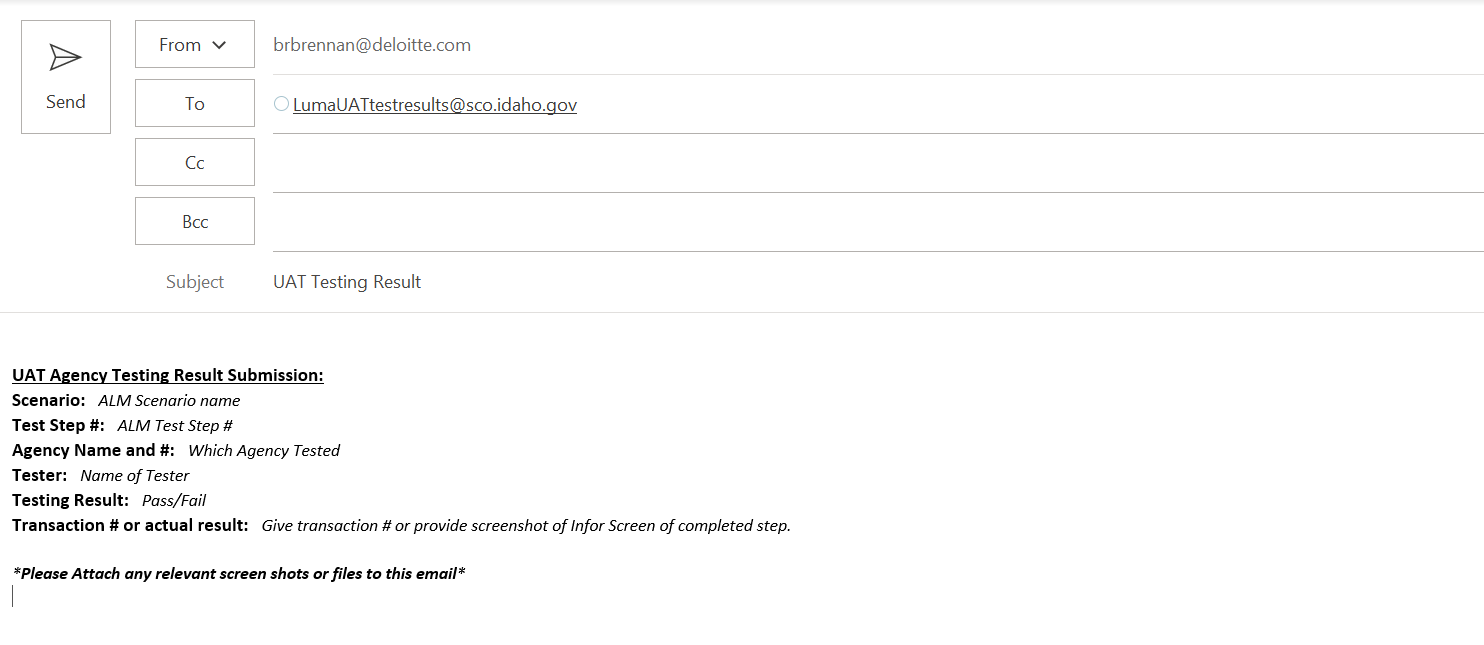 * Need to update for SIT 3
Upcoming Luma Module Understanding Sessions
The Luma Module Understanding sessions will describe:
Upcoming changes based per Luma module
Explain the benefits of changes 
Provide recommendations
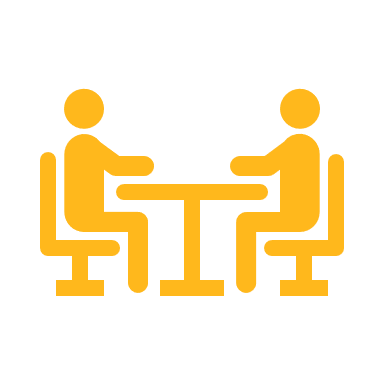 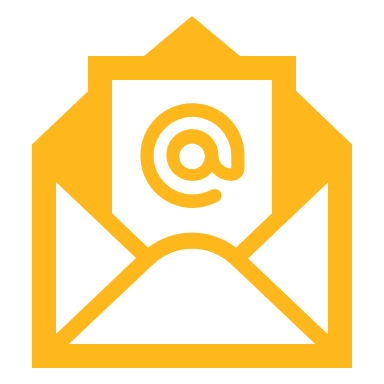 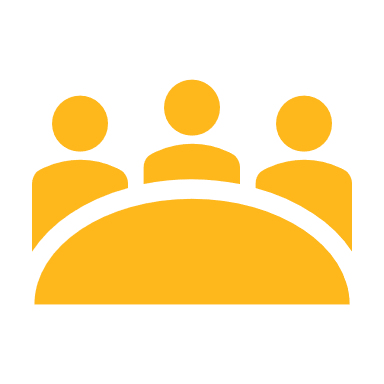 Support your agency staff with any Luma questions. 
Your agency advocate will be supporting you during the journey!
Participate in the Luma Module Understanding Sessions starting in January 2022
Luma team to invite participants to the sessions based on their Luma Roles
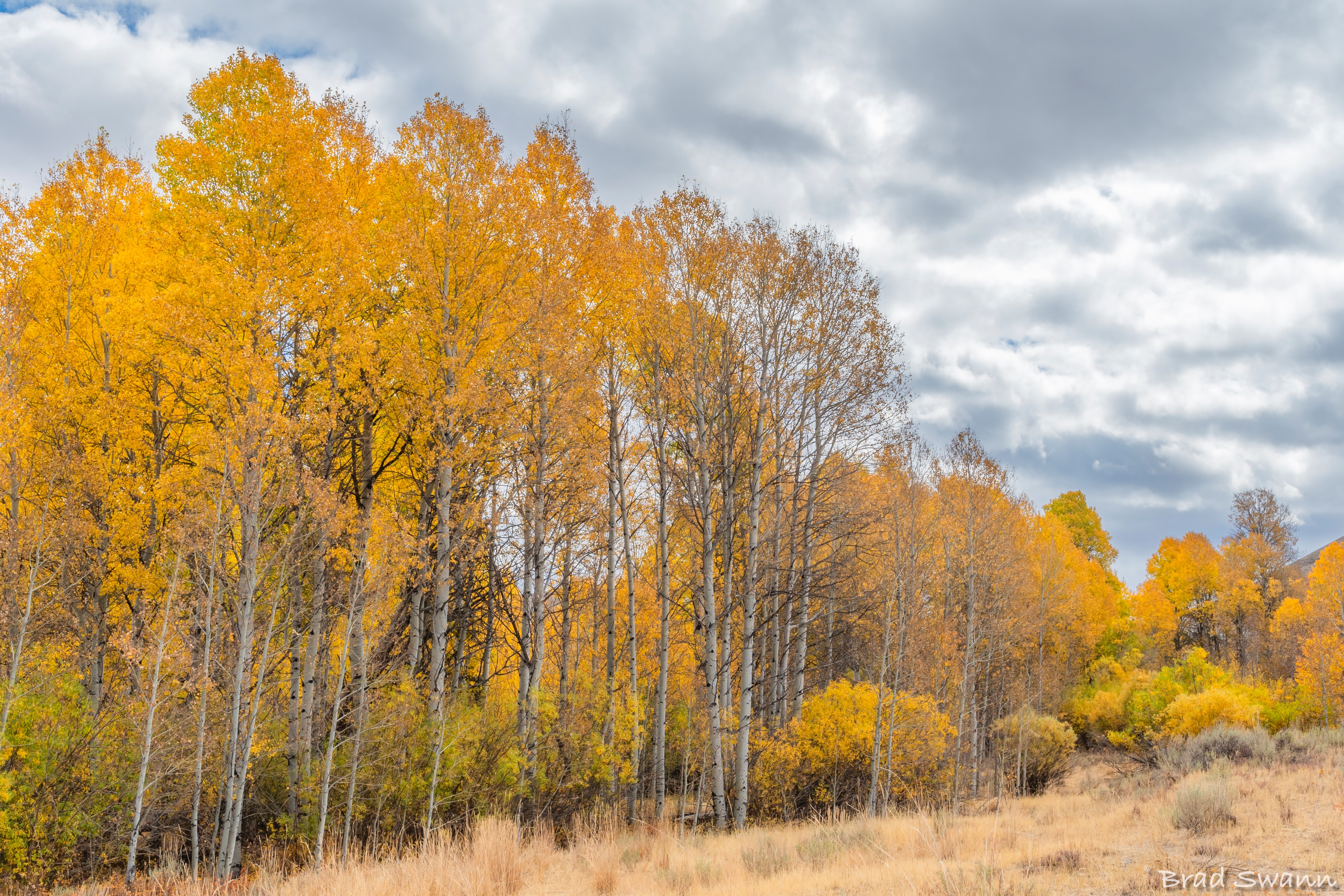 Luma Phase 2 Update
Phase 2 Timeline
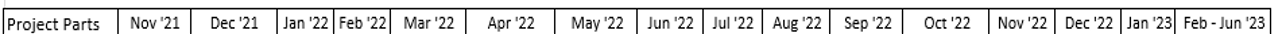 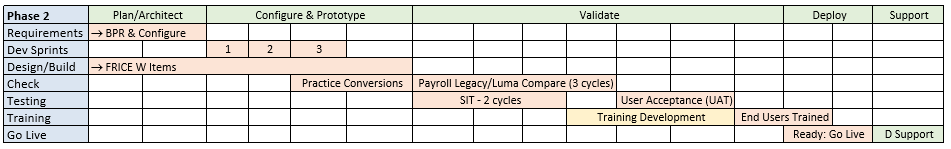 Configuration Workshops
​The ​Luma Phase 2 project team kicked off Configuration workshops on November 10th that will run until December 17th. These workshops will provide the team with a baseline configuration, configure security roles, finalize the FRICE-W list as well developing functional specs, and refine change impacts.
Expected Outcomes for the Luma Project Team:
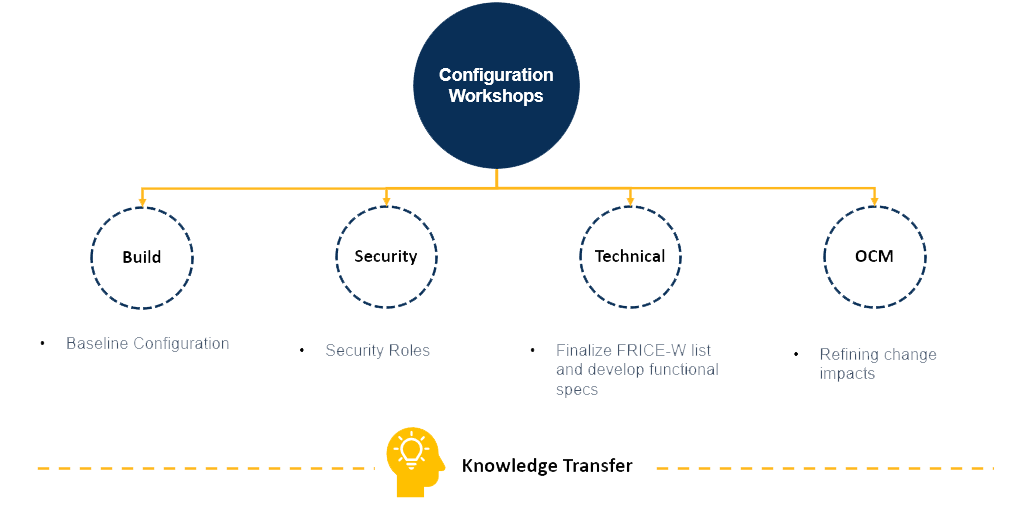 State of Idaho Employee Fact Sheet
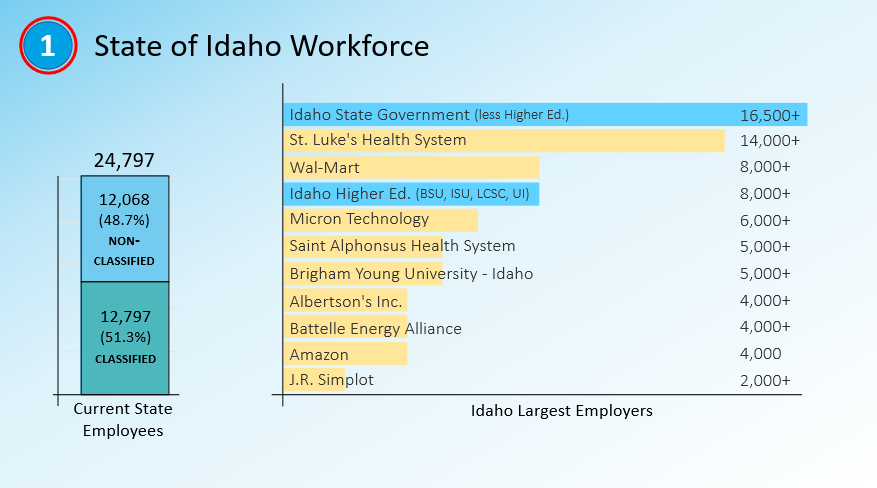 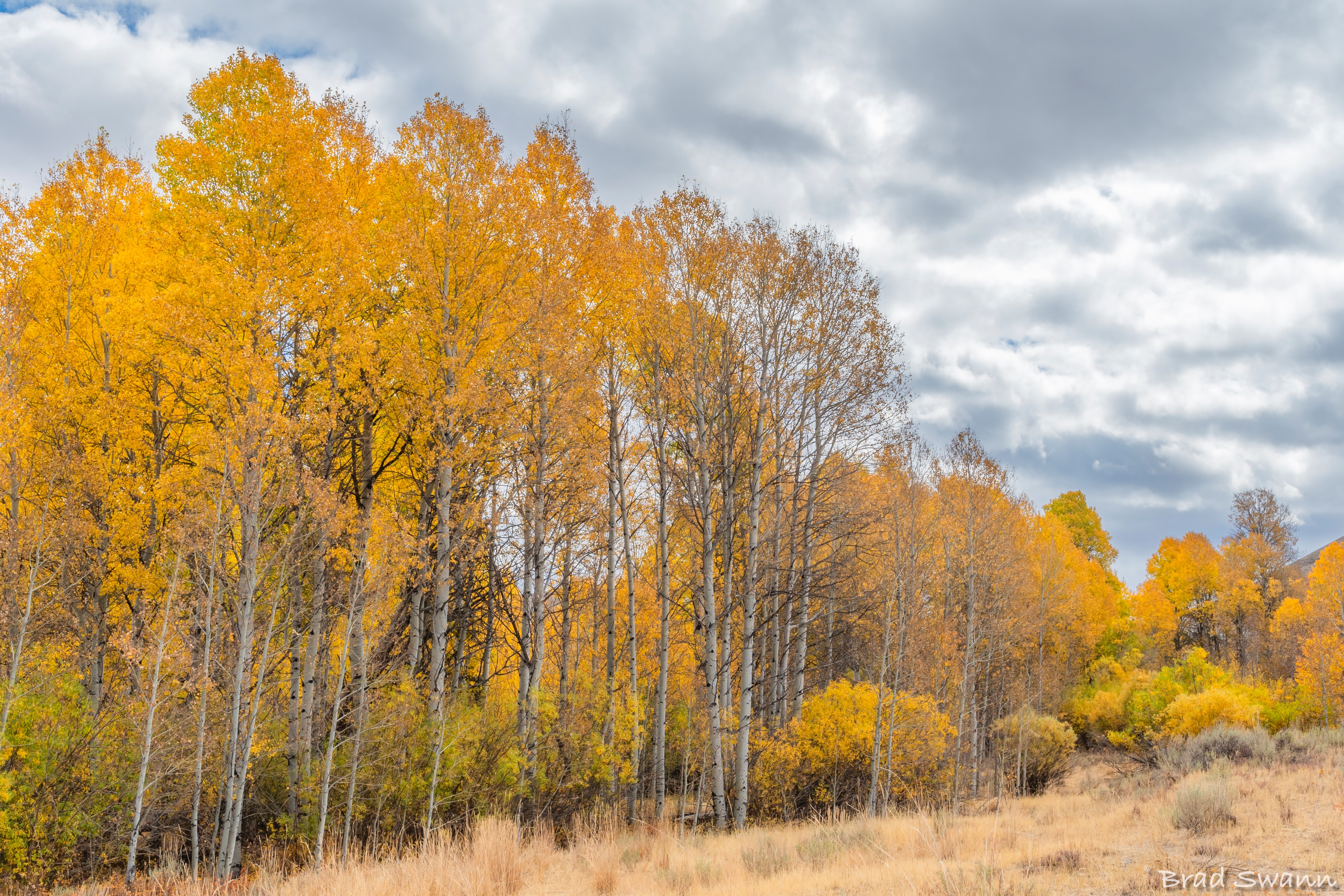 Luma Phase 2 Activities
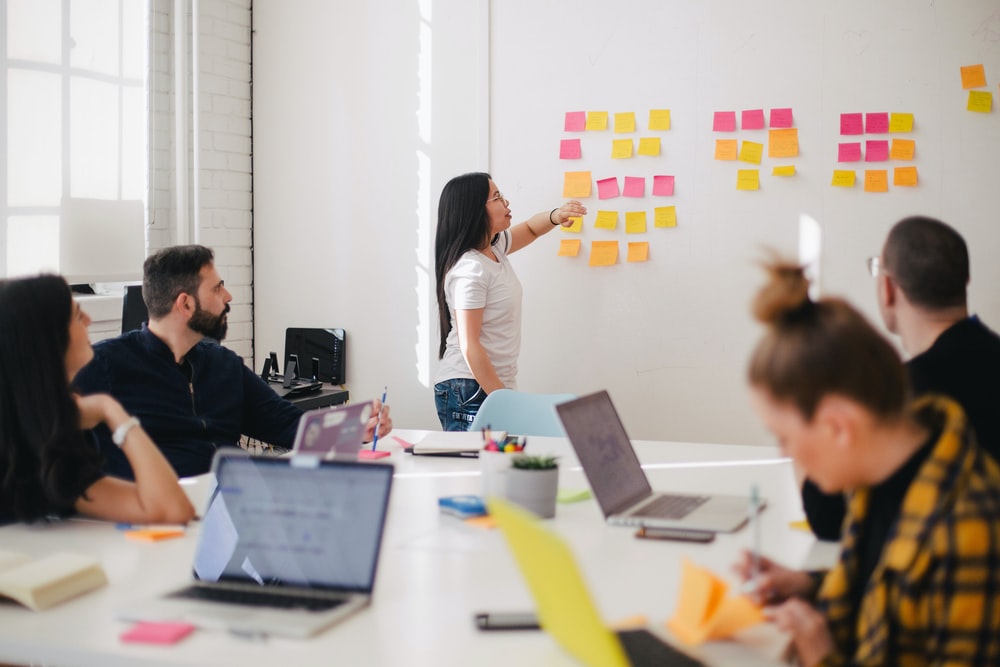 Engagement Opportunities
Engagement Opportunities
Upcoming engagement opportunities to learn more about Luma. Please help us spread the word!
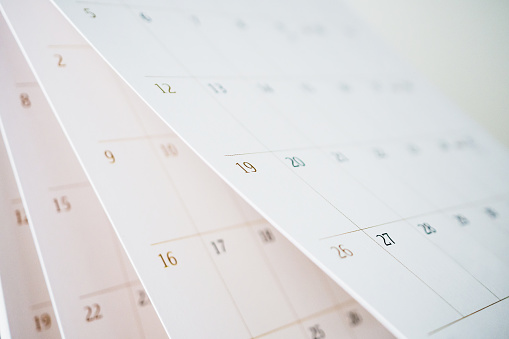 State of Idaho Controller's Office Website
Event Calendar
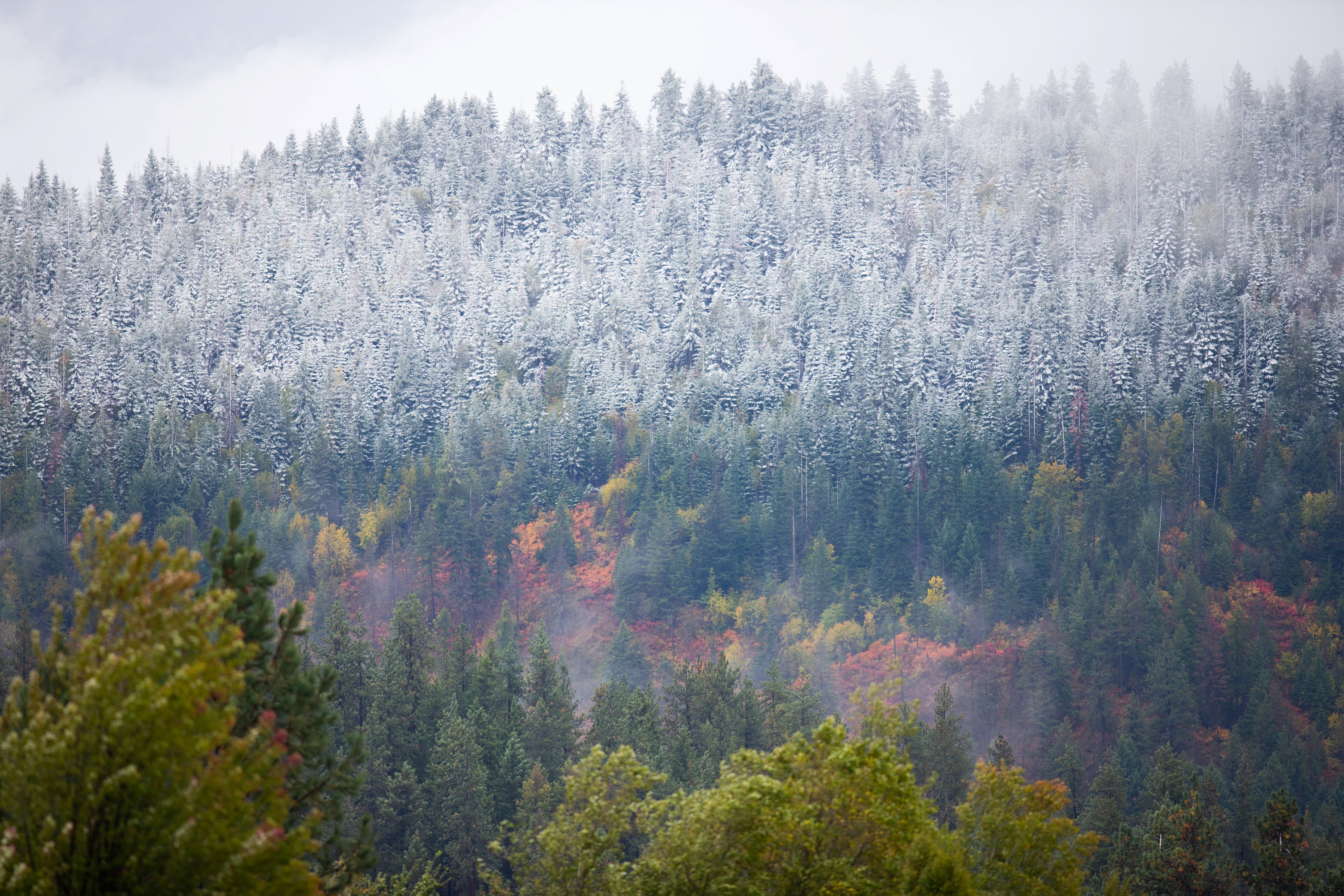 Testimonials
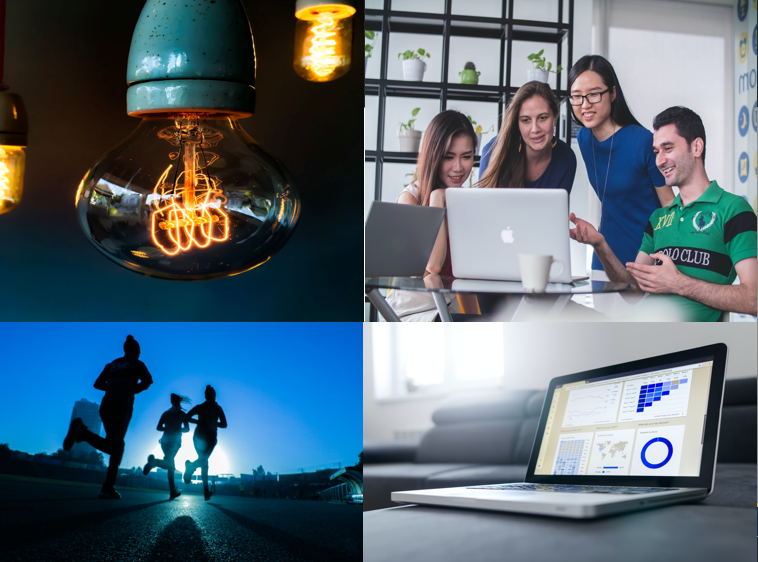 Know Do Share Report
(K.D.S.R.)
Phase 1 K.D.S.R.
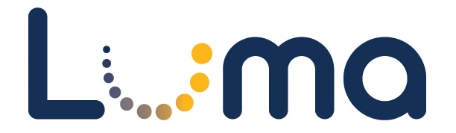 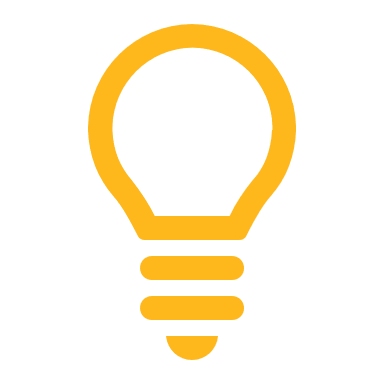 KNOW
REPORT
DO
SHARE
Report feedback to the project team or complete action items the Luma project team is requesting from your agency.
Please share this information or engagement opportunities with your Agency
Meet with employees and leadership in your agency to discuss these messages or action items.
Read Luma Project news and updates in this column.
Phase 1 Go-live: Phase 1 of the Luma Project will go live on July 1st, 2022 with the Finance and Procurement modules.

SIT 3 Prep: The project team will be reaching out to agencies to identify SIT 3 testers next week.
If your agency is currently working with the Luma Project team on an interface or conversion, please maintain momentum to bring those to completion. 

Outstanding Workbooks:

Approval Workflow
Security Roles
Projects & Grants
Custodial Accounts/Allocation Workbooks

Workbook Updates for SIT 3 due by 12/3: 

Default Workbook 
Payroll Crosswalk Updates 
System Default Strings
Luma Learning Labs: 

What: Sourcing Events & Supplier Portal

When: December 14th | 10 - 11am
            December 16th | 2 - 3 pm 

Where: Virtual meeting. Be on the look out for calendar invites from your Agency Advocate and feel free to forward along

Webpage Links:
Change Liaison Dashboard (idaho.gov)
EventsCalendar (idaho.gov)
Internal Meetings: Please let us know if you have an upcoming internal meetings that we can present to your staff! We want every state employee to know about the Luma, the changes coming, and exciting benefits of a modern system.
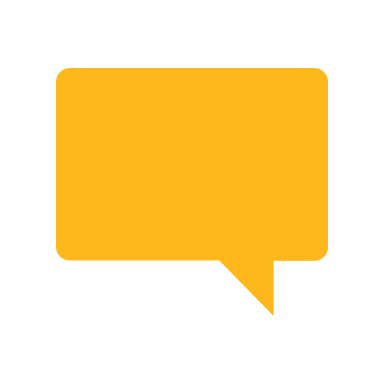 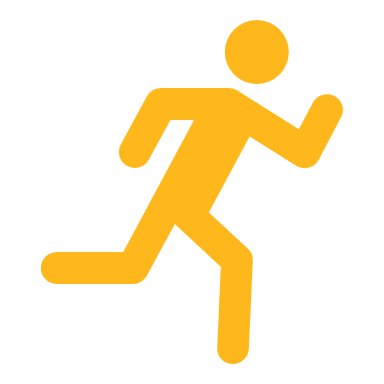 December 1st, 2021
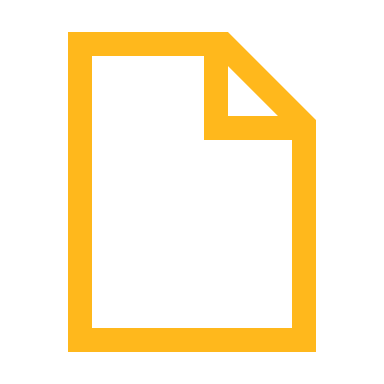 Phase 2 K.D.S.R.
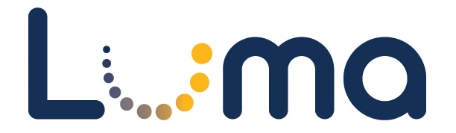 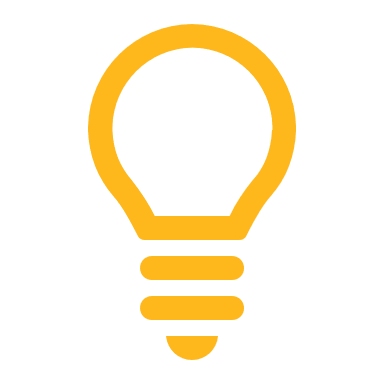 KNOW
REPORT
DO
SHARE
Report feedback to the project team or complete action items the Luma project team is requesting from your agency.
Please share this information or engagement opportunities with your Agency
Meet with employees and leadership in your agency to discuss these messages or action items.
Read Luma Project news and updates in this column.
Phase 2 Go-live: Phase 2 of the Luma project will go live with Workforce Management/Time in December of 2022 and Payroll as well as Human Capital Management on January 1st, 2023.

Configuration Workshops: 
​The ​Luma Phase 2 project team kicked off Configuration workshops on November 10th that will run until December 17th.
Phase 2 Luma Webpages:

EventsCalendar (idaho.gov)

BPR Webpage: Luma Phase 2 Business Process Redesign (idaho.gov)

Payroll:   Luma Payroll Module (idaho.gov)

Human Capital Management: Luma Human Capital Management (idaho.gov)
Internal Meetings: Please let us know if you have an upcoming internal meetings that we can present to your staff! We want every state employee to know about the Luma, the changes coming, and exciting benefits of a modern system.
Nothing this month!
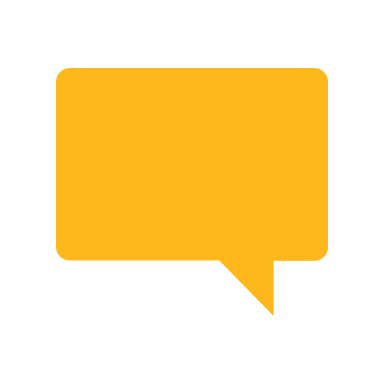 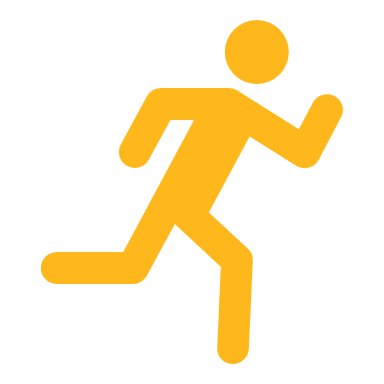 December 1st, 2021
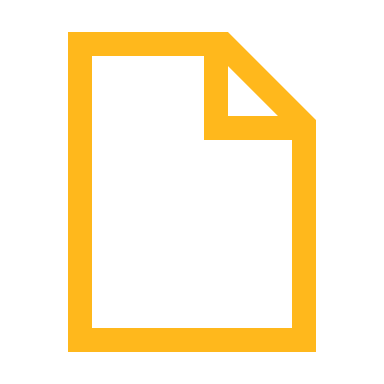 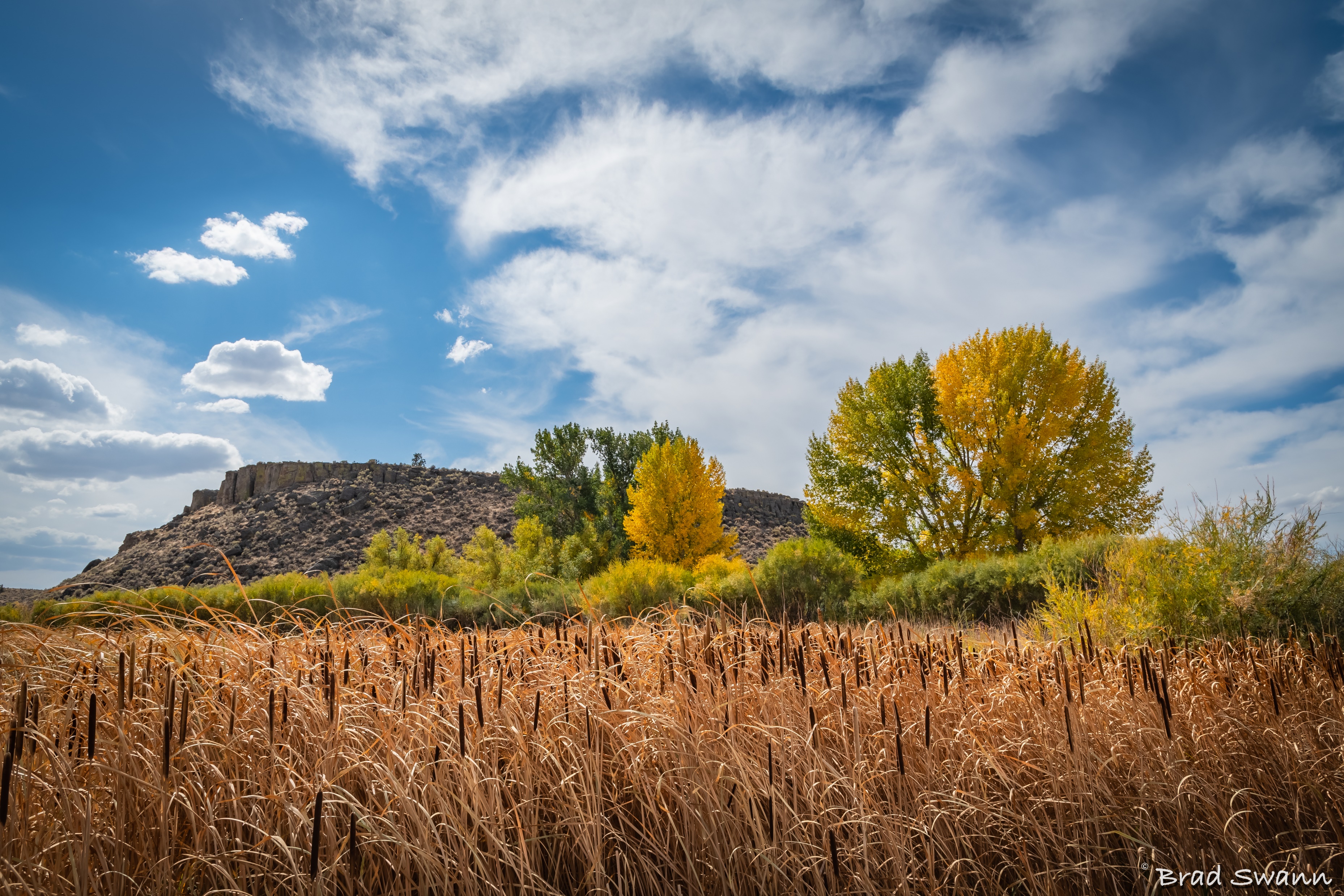 Key Takeaways
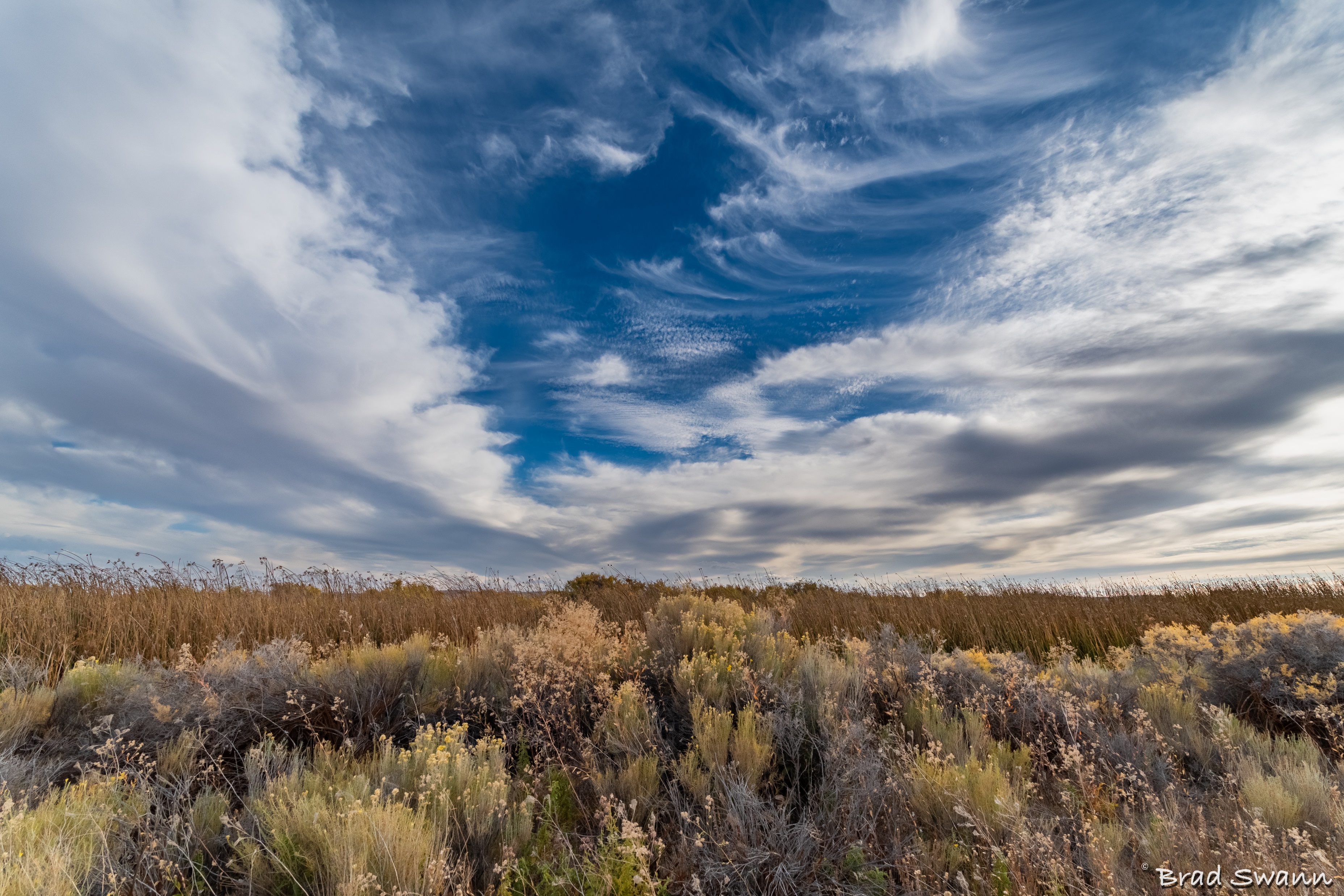 Thank You!
Sheena Coles
SColes@sco.Idaho.gov 
208-334-3100
Alex Doench 
adoench@sco.Idaho.gov 
208-332-8841
Tina Fuller	tfuller@sco.Idaho.gov  208-332-8867
Chris Lehositclehosit@sco.Idaho.gov 208-332-8887
Elijah Stearns 
estearns@sco.idaho.gov 208-332-8871
Danielle Blackmerdblackmer@sco.Idaho.gov 
208-332-8868